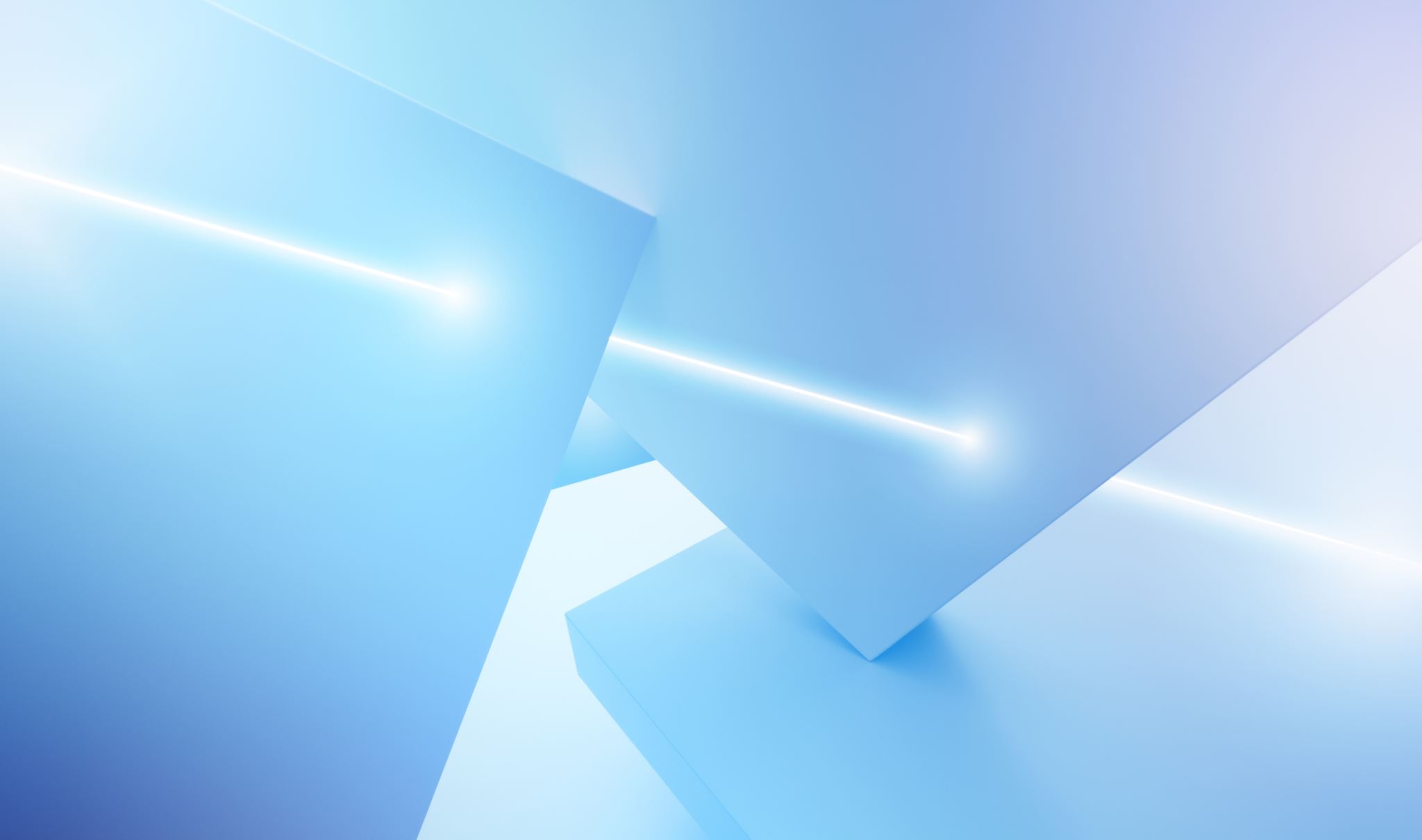 Living Professionalism
IPDA Conference
                               Joy Mounter
This paper focuses on challenging orthodoxies and new imaginings of professional development of educational practitioners researching their teaching and learning. Professionalism and professional development are explored in terms of Living Professionalism.
Challenging Orthodoxies
Qualified teacher status – Teacher Standards
Continual professional development – INSET Days, Sage on
                                                                   the stage
Research-based practice
Challenging Limitations of Professionalism
Limitations of research include Macbeath (2014) and Clayton et al (2017) who link professional development and school improvement, describing how this can narrow the focus of Continual Professional Development to measurable outcomes, defined by OFSTED or the government.
Imagined Possibilities
Accepting Educational Responsibility
EPR- Educational Practitioner Research
Values-led practice
International Teacher Research Standards 
Creation of a personal living-curriculum 
Research Peer Validation Community 
             - Intellectual and scholarly educational discourse
             - Unbuntu
Living Professionalism
Accepting educational responsibility
Research-led educational practice 
Given-curriculum of professional development comprising skills and knowledge defined by professional standards and government targets
A career commitment by professional educators researching and co-creating with their students their own living-curriculum as CPD
Co-creating values-led explanations of educational influence in their own learning, the learning of others and in the social formations they are part of adding to the flourishing of humanity and the educational knowledge-base
Research Peer Validation Communities of intellectual and scholarly educational discourse – networked internationally
Accepting Educational Responsibility
Accepting Educational Responsibility
Educational practitioners accepting educational responsibility for their own professional development. Teacher Standards are the minimum requirement to qualify as a teacher, but by accepting educational responsibility practitioners continue their professional development. This takes the form of researching their practice as they draw on their values to define their educational influences in learning.
Going Beyond Professional Standards -Challenging Orthodoxies
Teacher Standards England (
Headteacher Standards England (

Accepting educational responsibility for your own personalised career structure

International Professional Teacher Standards:
Accepting educational responsibilities
Educational practitioner researcher as CPD
Values-led educational practitioner
Part of a Research Peer Validation Community enabling Intellectual and scholarly discourse
Contributing to the flourishing of humanity
Contributing to the professional knowledge-base
Living Educational Theory research
Jack Whitehead, 1989
Practitioner research, living-contradictions as research questions
Values-led – explanatory principles and standards of judgement
My living-educational-theory research methodology
Educational influences in my own learning, the learning of others and in the social formations I am part of
Contributing to the flourishing of humanity
Personal and Community                               Growth and Transformation
Personal – educational influences in your own learning

Community – Research Peer Validation Communication - educational influences in the learning of others

Educational influences in social formations – Inter-national Teacher Standards
joysmounter@gmail.comJoy Mounter
Interested to know if my research is clear
Any thoughts or links to your own research
Questions
www.spanglefish.com/allicanbe